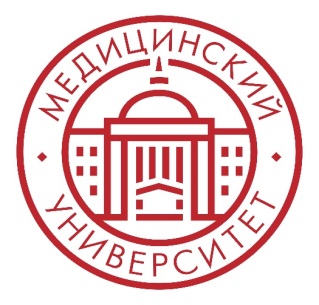 ФГБОУ ВО КрасГМУ им. проф. В.Ф. Войно-Ясенецкого Минздрава России 
Кафедра лучевой диагностики ИПО
Визуализация заболеваний, поражающих кожу и кости. Часть 1.
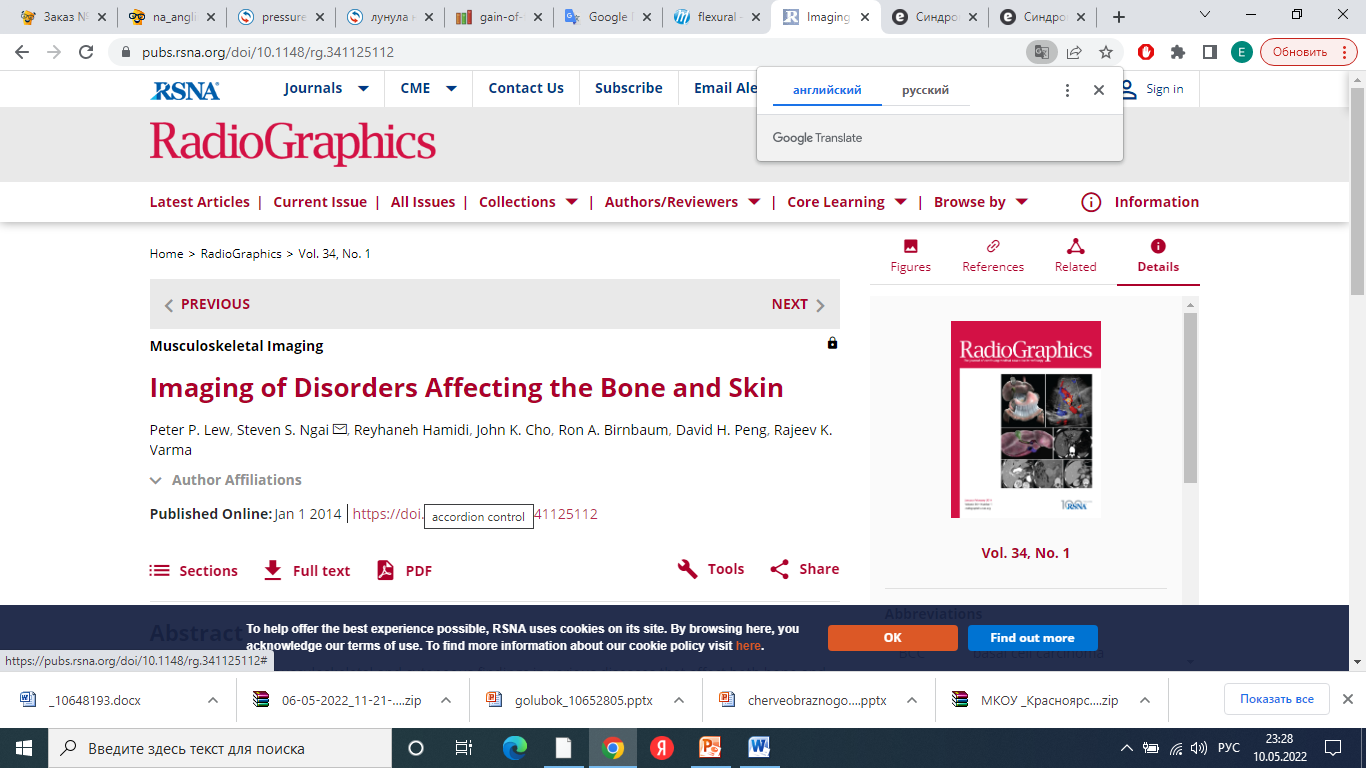 Выполнил: ординатор кафедры лучевой диагностики ИПО 
Кружаева Марина Владимировна
Красноярск, 2022 г.
[Speaker Notes: Не считаю обоснованным в названии презентации добавление слова «методы»]
Введение
При некоторых заболеваниях важными показателями при постановке диагноза  могут стать данные о скелетной системе (например, врожденные костные дисплазии NF-1 часто предшествуют нейрофибромам)
При других заболеваниях -  изменения в костях или коже (например, при саркоидозе, изменения в костях обычно указывают на хроническое и наиболее неблагоприятное течение болезни)
Порой правильный диагноз можно поставить лишь путем синтеза диагностических данных о костях и коже 
Исчерпывающий список заболеваний костей и кожи может легко насчитывать более 100 заболеваний, в данной работе рассматривается 15 заболеваний
Причины болезней, поражающих кожу и кости
Кожа и скелет могут быть подвержены общему деструктивному механизму
Кожа и скелет могут быть подвержены врожденным порокам развития
Общие пути дифференцировки клеток (взаимосвязь части скелета с эпидермисом)
Общие дефектные структурные или функциональные компоненты, в том числе в генах или белках
Например, при воспалительных артритах и инфекциях
Существование дисплазии крыльев клиновидной кости наряду с нарушениями пигментации кожи
Синдром МакКьюна-Олбрайта
Этиология заболеваний, поражающих кости и кожу
Таблица 1. Этиология заболеваний, поражающих кости и кожу
Этиология заболеваний, поражающих кости и кожу
Таблица 1 (Продолжение). Этиология заболеваний, поражающих кости и кожу
Синдром невоидной БКК
Синдром невоидной БКК  (синдром Горлина-Гольца)  является аутосомно-доминантным заболеванием, возникающим из-за мутации гена PTCH, который кодирует регуляторный рецептор в важном для развития сигнальном пути Sonic hedgehog. PTCH действует как ген-супрессор опухоли при БКК и при медуллобластоме
СИНДРОМ НЕВОИДНОЙ БКК У ПЕДИАТРИЧЕСКОГО ПАЦИЕНТА
Сотни гладких гиперпигментированных папул на шее ребенка
Клинически напоминают доброкачественные невусы, а не изъязвленные папулы и бляшки, типичные для несиндромальной БКК
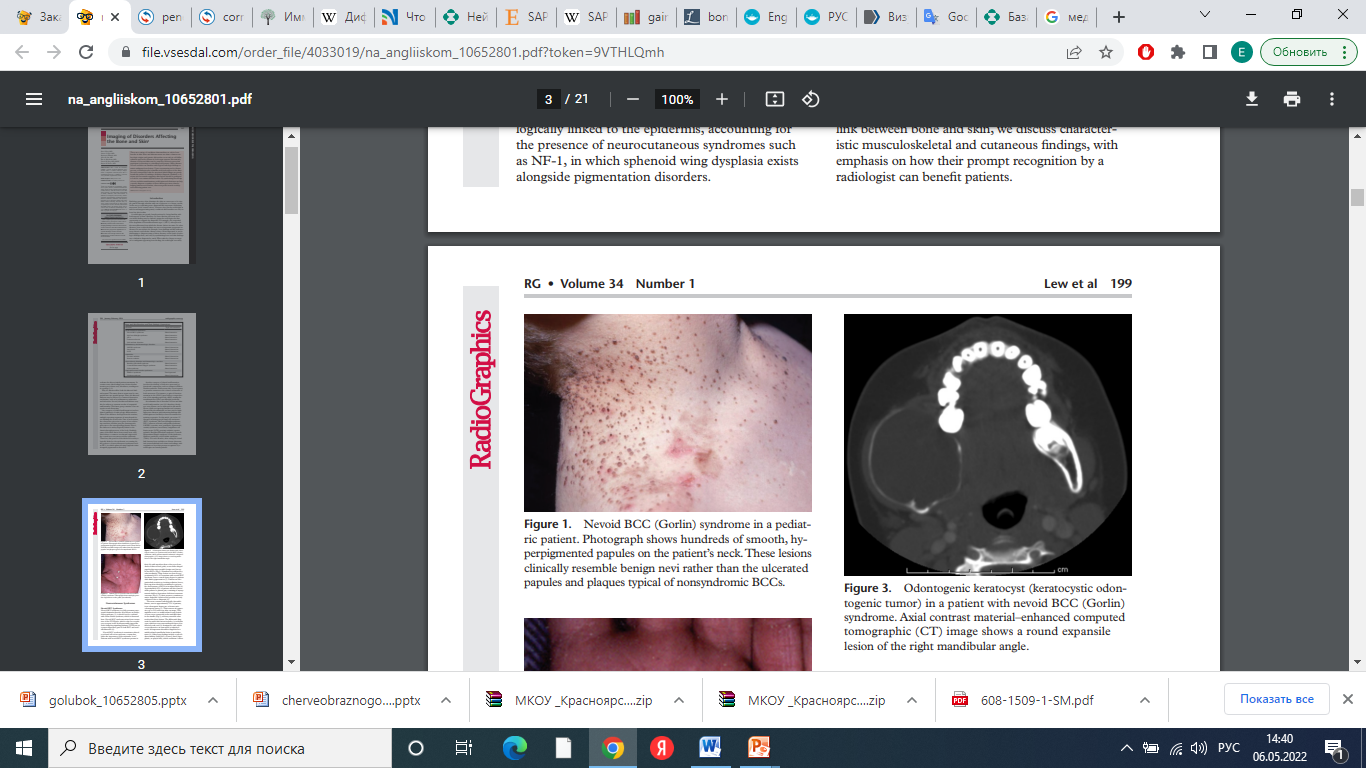 ЛАДОННЫЕ ЯМКИ ПАЦИЕНТА С НЕВОИДНОЙ БКК
Множественные точечные углубления на ладони (стрелки)
КТ С КОНТРАСТНЫМ УСИЛЕНИЕМ В АКСИАЛЬНОЙ ПРОЕКЦИИОДОНТОГЕННАЯ КЕРАТОКИСТА
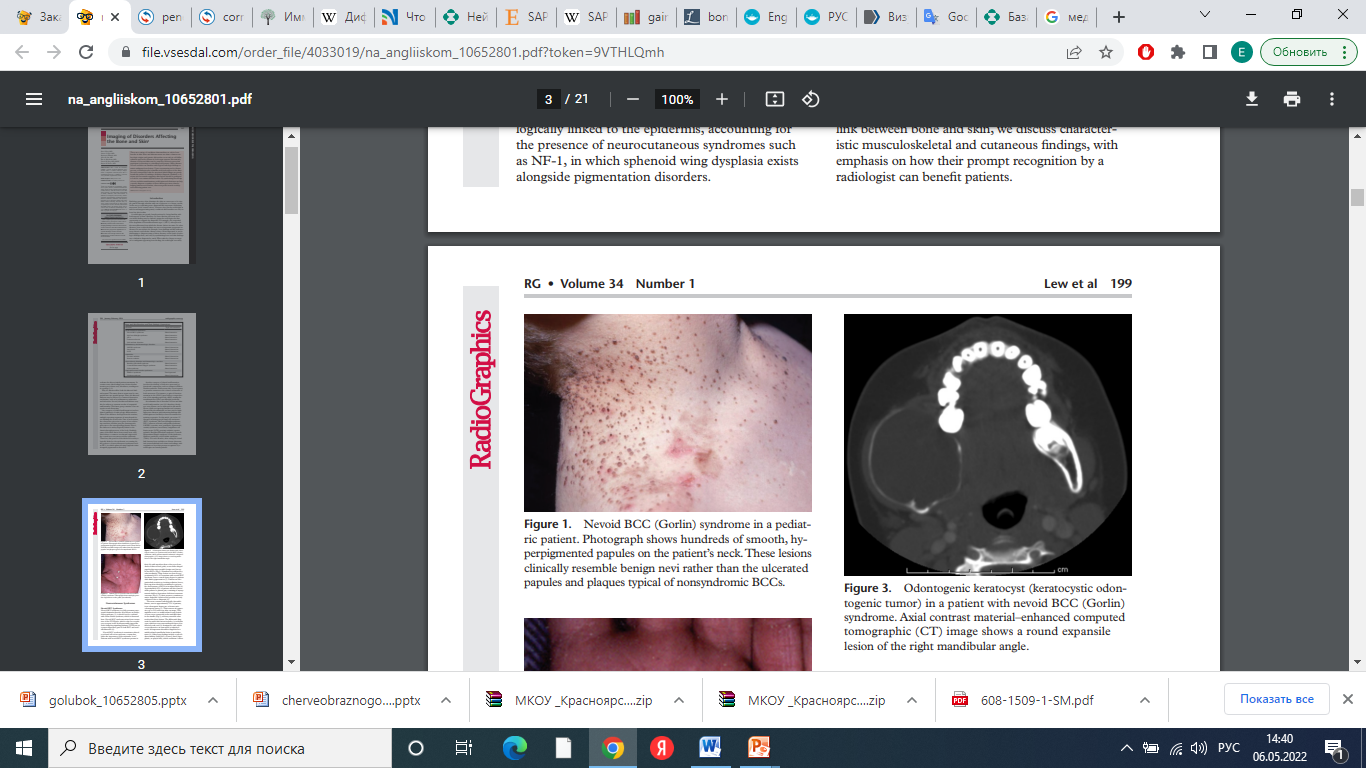 Округлое обширное поражение правого мандибулярного угла у пациента с невоидной БКК
Синдром невоидной БКК
Опухоли, связанные с синдромом невоидной БКК:
одонтогенная кератоциста
амелобластома
медуллобластома
фибромы яичников и сердца
Синдром невоидной БКК
Дифференциальный диагноз однокамерных кистозных поражений предполагает наличие:
корешковых кист, которые видны вокруг верхушки инфицированного зуба
зубочелюстных кист, которые возникают рядом с непрорезавшимся или ретинированным зубом 
Второстепенные диагностические критерии:
скрытые аномалии ребер (раздвоение, сросшиеся, гипоплазированные или растопыренные ребра)
ранняя кальцификация серпа большого мозга
Синдром МакКьюна-Олбрайта
Это редкое заболевание, обусловленное спорадической постзиготической мутацией в гене GNAS, который кодирует альфа-субъединицу Gs сигнального белка. Постоянная активация Gs белка приводит к неконтролируемому образованию внутриклеточного циклического аденозинмонофосфата, что выражается в автономной гиперфункции органов-мишеней
Это факоматоз, который чаще поражает женщин и характеризуется триадой симптомов: 
полиоссальной фиброзной дисплазией 
пятнами цвета «кофе с молоком»
 эндокринной дисфункцией
Синдром МакКьюна-Олбрайта
Фиброзная дисплазия
Обычно проявляется в детстве и поражает череп и лицо (50%), таз, бедро и большеберцовую кость
Может поражать нервные структуры
КТ - медуллярные литические области по типу «матового стекла» с тонким кортикальным слоем и эндостальными фестонами. Но внешний вид может сильно различаться и включать области склеротических или кистозных изменений
Последствия - деформация бедренной кости в виде «пастушьего посоха» ; остеосаркома (4%)
РЕНТГЕНОГРАММА ТАЗОБЕДРЕННОГО СУСТАВА В ПРЯМОЙ ПРОЕКЦИИПОЛИОССАЛЬНАЯ ФИБРОЗНАЯ ДИСПЛАЗИЯ
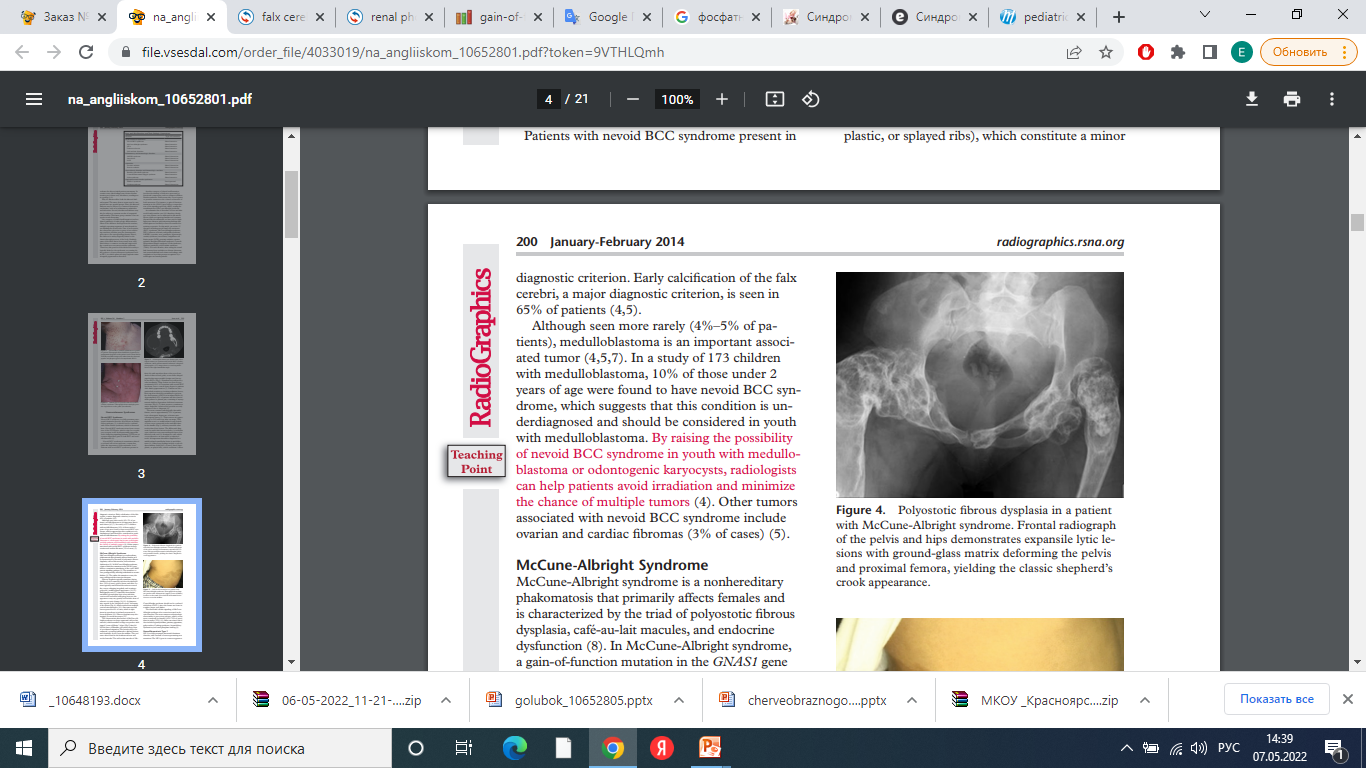 Пациент с синдромом МакКьюна-Олбрайта
Экспансивные литические поражения по типу «матового стекла», деформирующие таз и проксимальные отделы бедер, что придает им вид классического пастушьего посоха
Синдром МакКьюна-Олбрайта
Поражение кожи
Большие сегментарные пятна цвета кофе с молоком, которые проявляются в виде больших желтовато-коричневых пятен с неровными краями вдоль линий Блашко
Возникают ипсилатерально по отношению к скелетным поражениям и обычно не пересекают срединную линию (чаще в пояснично-крестцовой области и на ягодицах)
Не следует путать с пятнами при NF-1, поскольку при синдроме МакКьюна-Олбрайта их меньше, они крупнее и темнее
ПЯТНА ЦВЕТА «КОФЕ С МОЛОКОМ» У ПАЦИЕНТА С СИНДРОМОМ МАК-КЬЮНА-ОЛБРАЙТА
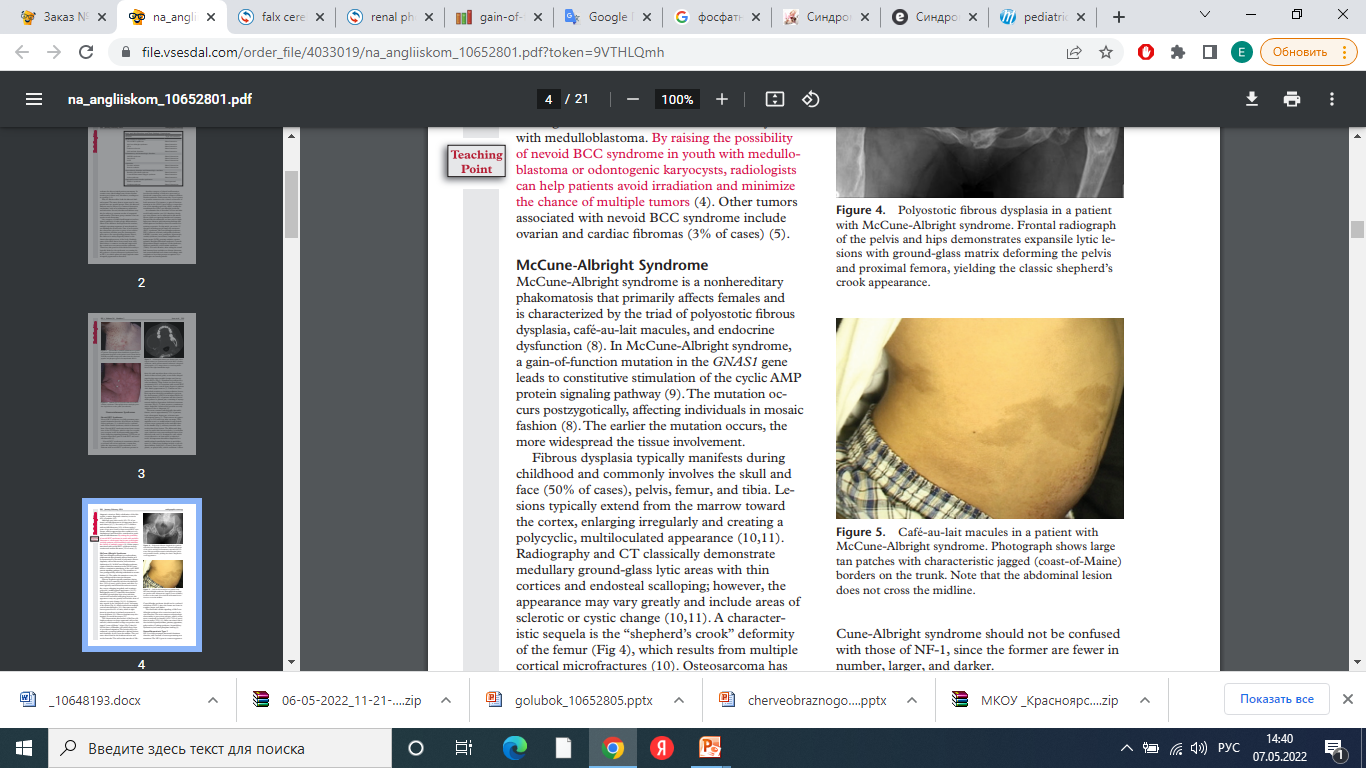 Большие рыжие пятна с характерными неровными краями («побережье штата Мэн») на туловище
Абдоминальное поражение не пересекает срединную линию
Синдром МакКьюна-Олбрайта
Нарушение эндокринной функции
Преждевременное половое созревание чаще встречается у женщин (65-79% случаев), чем у мужчин (15%)
Другие сопутствующие заболевания:
гипертиреоз
гипофизарный гигантизм
галакторея
синдром Кушинга
гепатобилиарная дисфункция 
почечная недостаточность
Нейрофиброматоз I типа
Нейрофиброматоз I типа (NF-1) – это аутосомно-доминантное заболевание с высокой пенетрантностью, половина случаев которого связана с новыми мутациями. Ген NF-1 представляет собой ген-супрессор опухолей, продукт которого, нейрофибромин, действует как негативный регулятор сигнальных белков Ras
Формальные критерии для постановки клинического диагноза NF-1:
пятна цвета «кофе с молоком»
подмышечные или паховые веснушки
узелки Лиша (гамартомы радужной оболочки глаза)
нейрофибромы
характерные костные поражения
ФОТО ПРАВОЙ ПОДМЫШЕЧНОЙ ОБЛАСТИКОЖНЫЕ ПРОЯВЛЕНИЯ NF-1
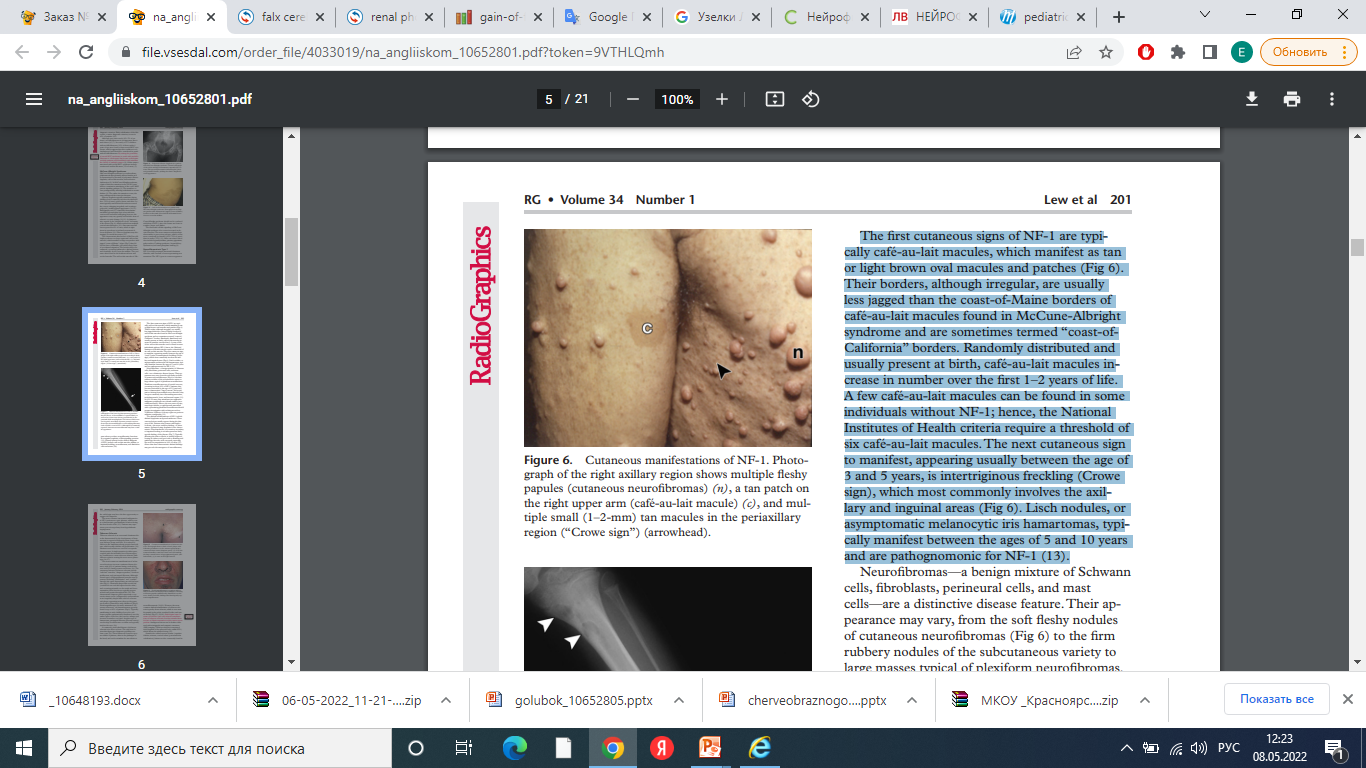 Множественные мясистые папулы (кожные нейрофибромы) (n)
Желтовато-коричневые пятна на правом плече (пятна цвета кофе с молоком) (c) 
Множественные небольшие (1–2 мм) желтовато-коричневые пятна в подмышечной области («синдром Кроу») (стрелка)
Нейрофиброматоз I типа
Костные поражения:
кифосколиоз
дисплазия крыльев клиновидной кости
псевдоартроз
Наиболее распространенные внутричерепные злокачественные новообразования:
глиомы зрительного нерва, которые возникают в характерной прехиазматической локализации в течение первого десятилетия жизни

Кроме того, пациенты могут испытывать преждевременное половое созревание из-за импинджмента гипоталамуса
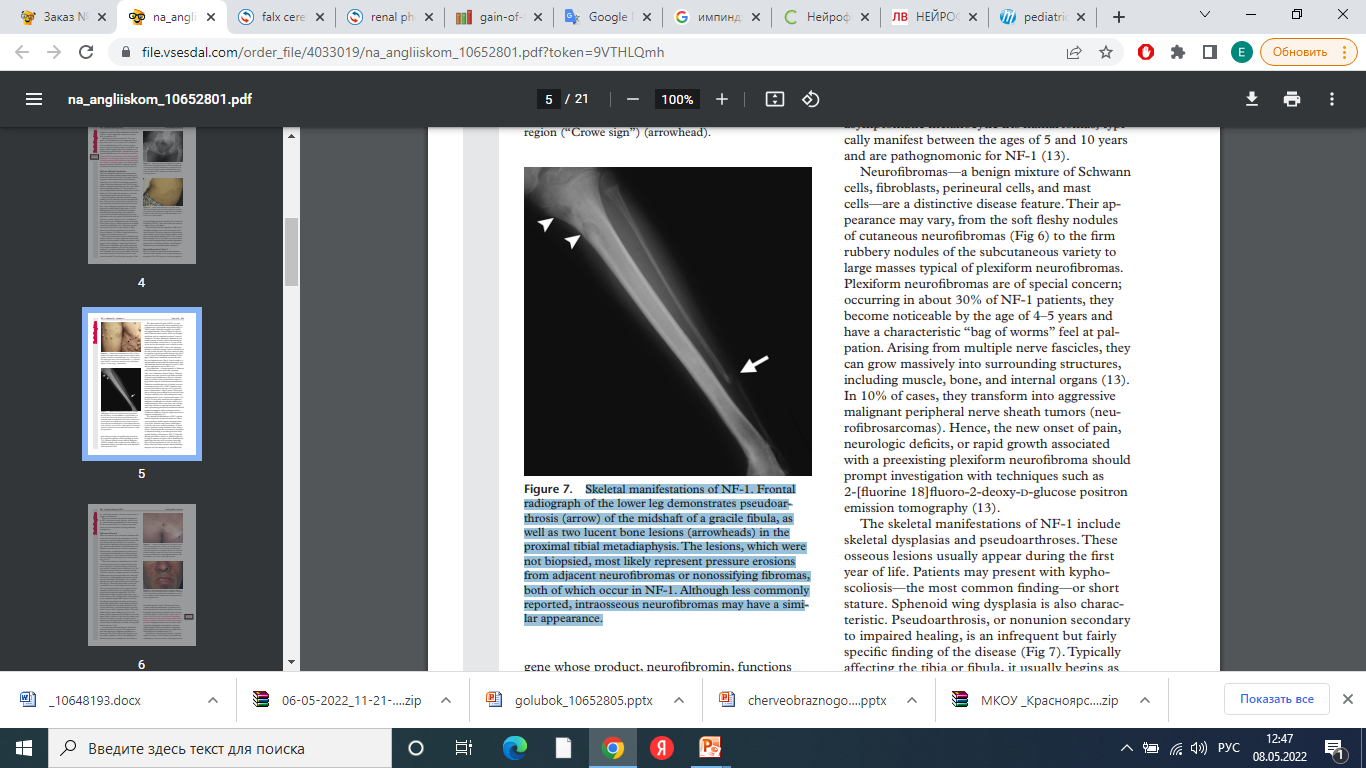 Псевдоартроз (стрелка) средней части тонкой малоберцовой кости
Очаги костных поражений (указатели) в проксимальном отделе большеберцовой кости
РЕНТГЕНОГРАММА ГОЛЕНИ В ПРЯМОЙ ПРОЕКЦИИПСЕВДОАРТРОЗ СРЕДНЕЙ ЧАСТИ ТОНКОЙ МАЛОБЕРЦОВОЙ КОСТИ
Туберозный склероз
Это аутосомно-доминантное заболевание, характеризующееся развитием гамартом в органах, включая головной мозг, сердце, кожу, глаза, почки, легкие и печень
Заболевание вызвано дефектами в гетеродимере белка гамартин-туберина, который обычно ингибирует пролиферацию клеток  
Гамартин и туберин кодируются на разных хромосомах. Одной мутации в любом гене в сочетании с неизбежной потерей гетерозиготности достаточно, чтобы вызвать туберозный склероз, при этом дефектный туберин вызывает более тяжелый фенотип
Туберозный склероз
Кожные проявления:
пятна «ясеневого листа»
«шагреневые пятна» 
возможно появление пятен «отпечаток большого пальца» и «конфетти»
лицевые ангиофибромы 
околоногтевые фибромы (опухоль Кенена)
Кожные проявления туберозного склероза
Бляшка телесного цвета с фолликулярным выступом на крестце, представляющая собой соединительнотканный невус (шагреневое пятно) (S) 
На правой ягодице -  гипопигментированное пятно «ясеневого листа» (а)
Рассеянные меньшие невусы соединительной ткани окружают большое центральное поражение
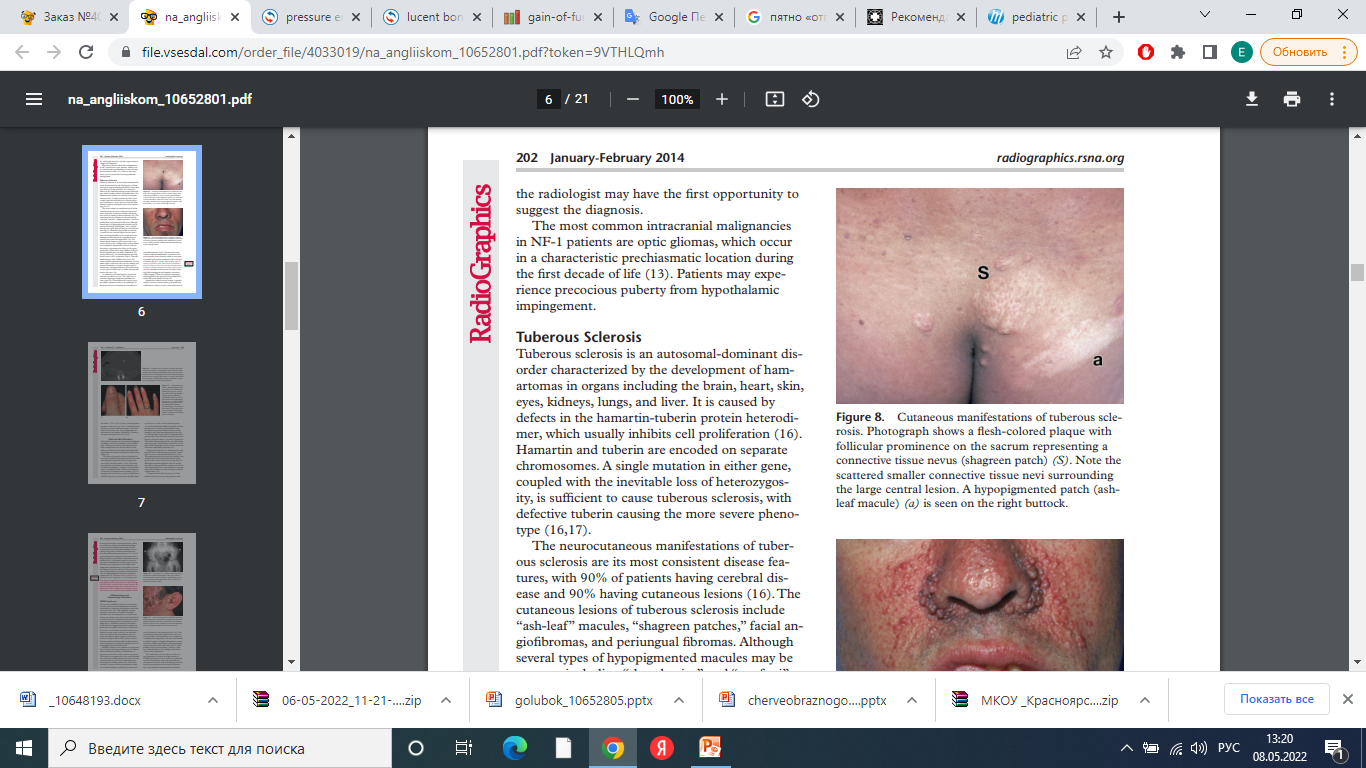 Ангиофиброма лица у больного туберозным склерозом
Множественные сливающиеся красно-коричневые папулы, симметрично расположенные на носу, щеках и подбородке, которые гистологически представляют собой ангиофибромы
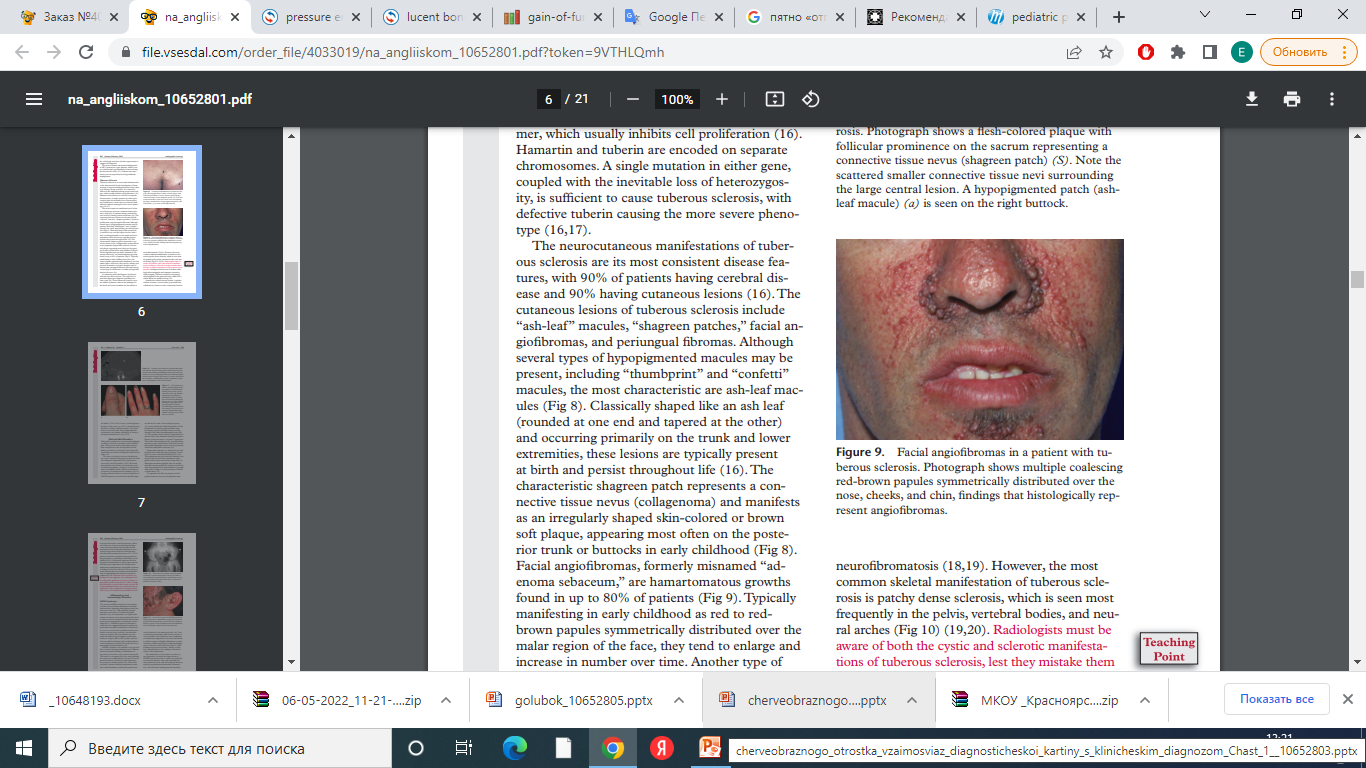 Туберозный склероз
Костные поражения:
костные кисты (часто в фалангах кисти)
очаговое плотное фиброзное уплотнение в тазовой кости, телах позвонков и нервных дугах
дисплазия клиновидного тела
Поражения за пределами ЦНС:
когнитивный дефицит, судороги, кортикальные бугры, перивентрикулярная кальцификация
почечные ангиомиолипомы, почечные кисты
 ретинальные кисты/бляшки
сердечные рабдомиомы
реже лимфангиолейомиоматоз и поражение ЖКТ
Синдром ногтей-надколенника
Это аутосомно-доминантное заболевание, вызванное мутацией гена LMX1B. Этот ген кодирует транскрипционный фактор, который важен для развития почек и конечностей, особенно дорсальных структур конечностей, включая ногти и надколенники

Поражение ногтей (у 98% пациентов)
Поражение надколенников (у 74%)
Поражение ости подвздошной кости (у 68%)
Поражение отростка локтевой кости (у 33%)
СИНДРОМ НОГТЕЙ-НАДКОЛЕННИКА
Гипоплазия ногтя большого пальца (а) 
Заострение лунки (стрелка), а также отсутствие дистальных межфаланговых кожных складок (*) 
Пятый палец демонстрирует клинодактилию 
Пациент также сообщил о периодическом продольном растрескивании четвертого ногтя (не показано)
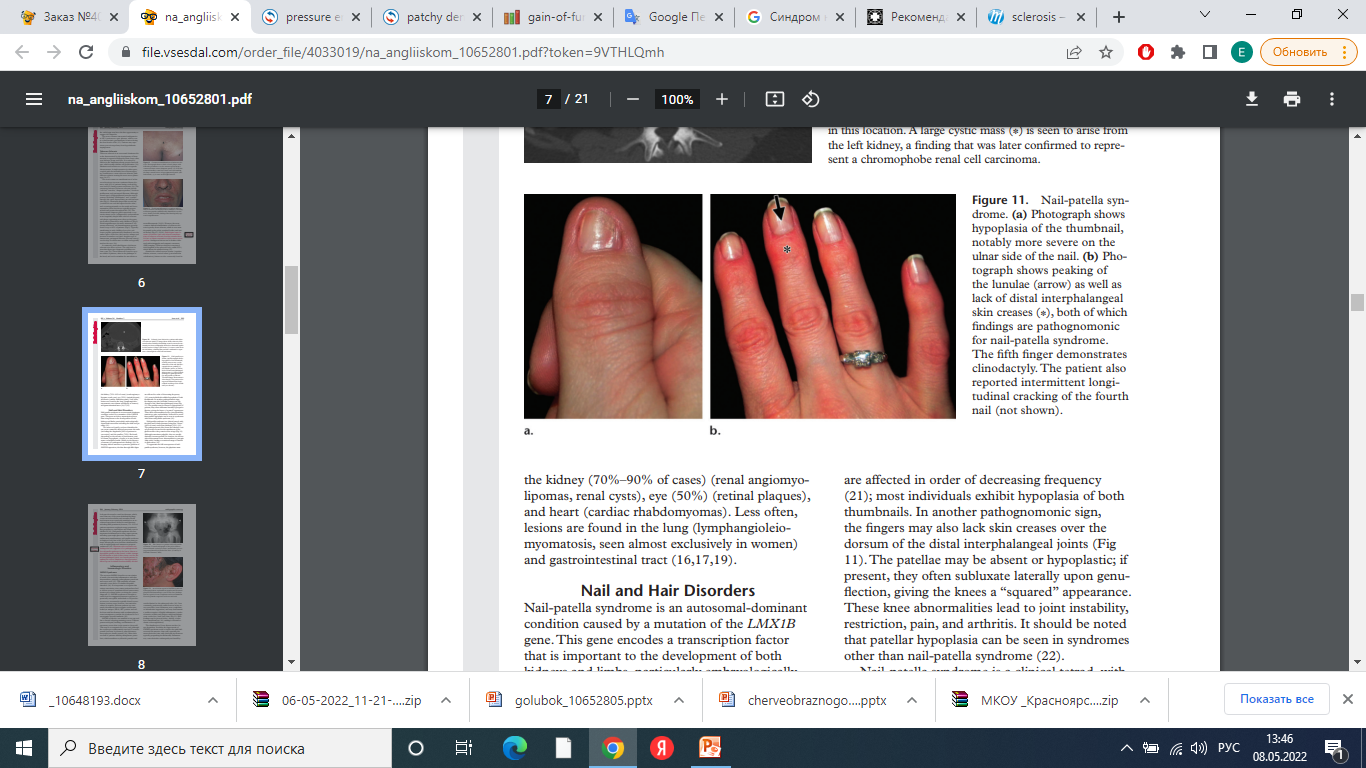 РЕНТГЕНОГРАММА ТАЗА В ПРЯМОЙ ПРОЕКЦИИСИНДРОМ РОГА ПОДВЗДОШНОЙ КОСТИ
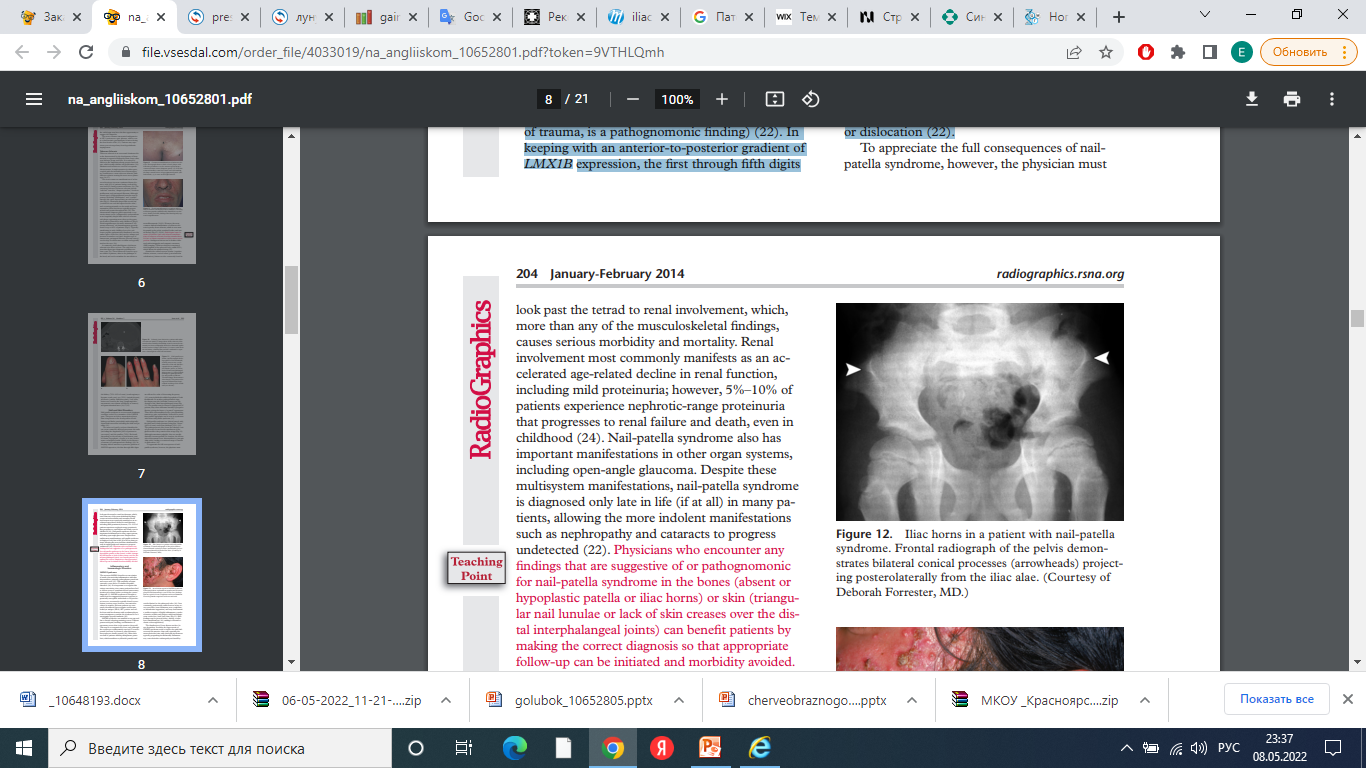 Пациент с синдромом ногтей-надколенника
Двусторонние конические отростки (наконечники стрел), выступающие заднелатерально из подвздошных крыльев
Синдром ногтей-надколенника
Проявления болезни в других системах органов:
поражение почек (умеренная протеинурия, у 5-10% протеинурия нефротического характера)
открытоугольная глаукома
нефропатия и катаракта при вялотекущем проявлении болезни
Синдром SAPHO
Это редкое хроническое воспалительное заболевание неизвестной этиологии, характеризующееся сочетанием своеобразных кожных и костно-суставных изменений, в первую очередь его связывают с ладонно-подошвенным пустулезом и тяжелой формой акне (охватывает около 50 подобных идиопатических заболеваний)
Считают, что синдром SAPHO возникает в результате чрезмерного иммунного ответа у генетически восприимчивых людей к Propionibacterium acnes
Поскольку пациенты обычно отрицательные по ревматоидному фактору и положительные по лейкоцитарному антигену (HLA)-B27 и страдают от аксиального поражения синдесмофитами, некоторые исследователи считают этот синдром серонегативным спондилоартритом
УГРЕВЫЕ ВЫСЫПАНИЯ, ТИПИЧНЫЕ ДЛЯ СИНДРОМА SAPHO
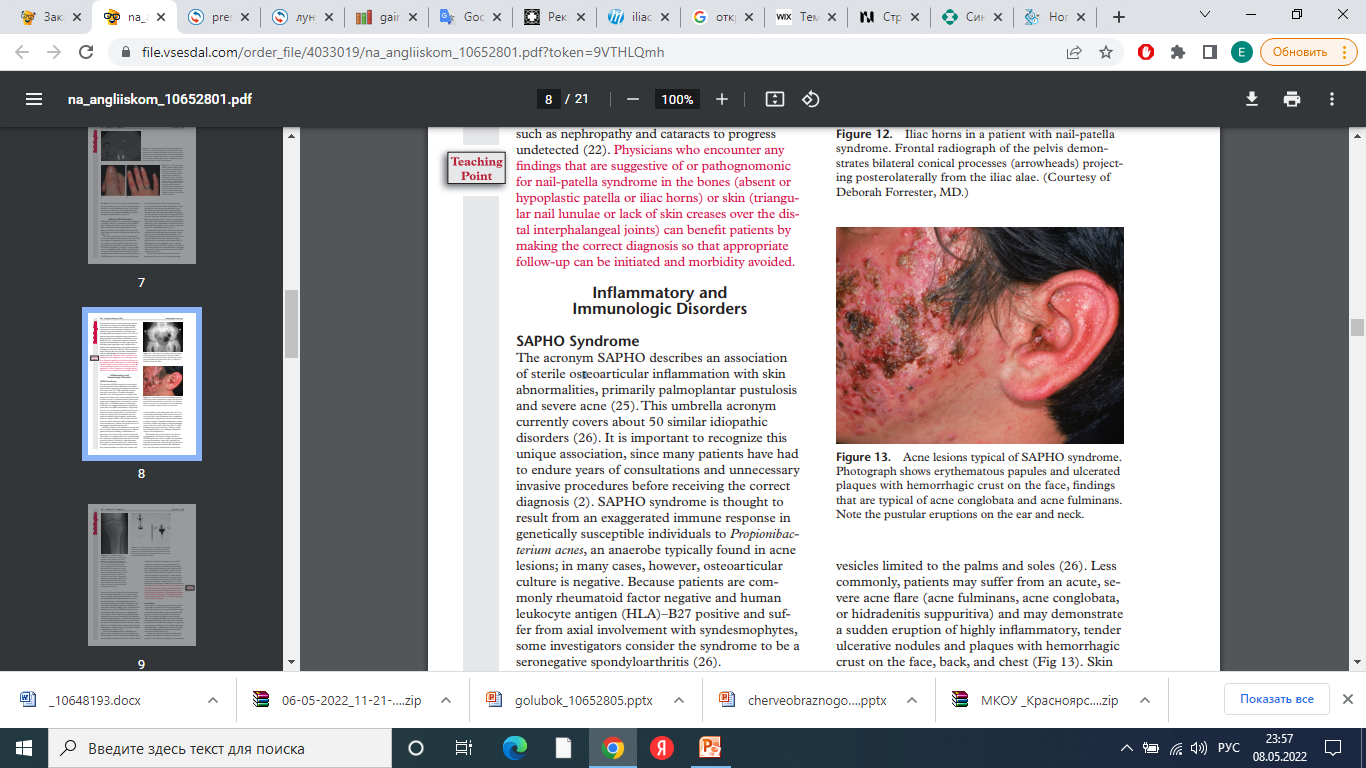 Эритематозные папулы и изъязвленные бляшки с геморрагической коркой на лице, типичные для конглобатных и молниеносных угрей
Гнойничковые высыпания на ушах и шее
РЕНТГЕНОГРАММА КОЛЕННОГО СУСТАВА В ПРЯМОЙ ПРОЕКЦИИВАРИАНТ ХРМО СИНДРОМА SAPHO
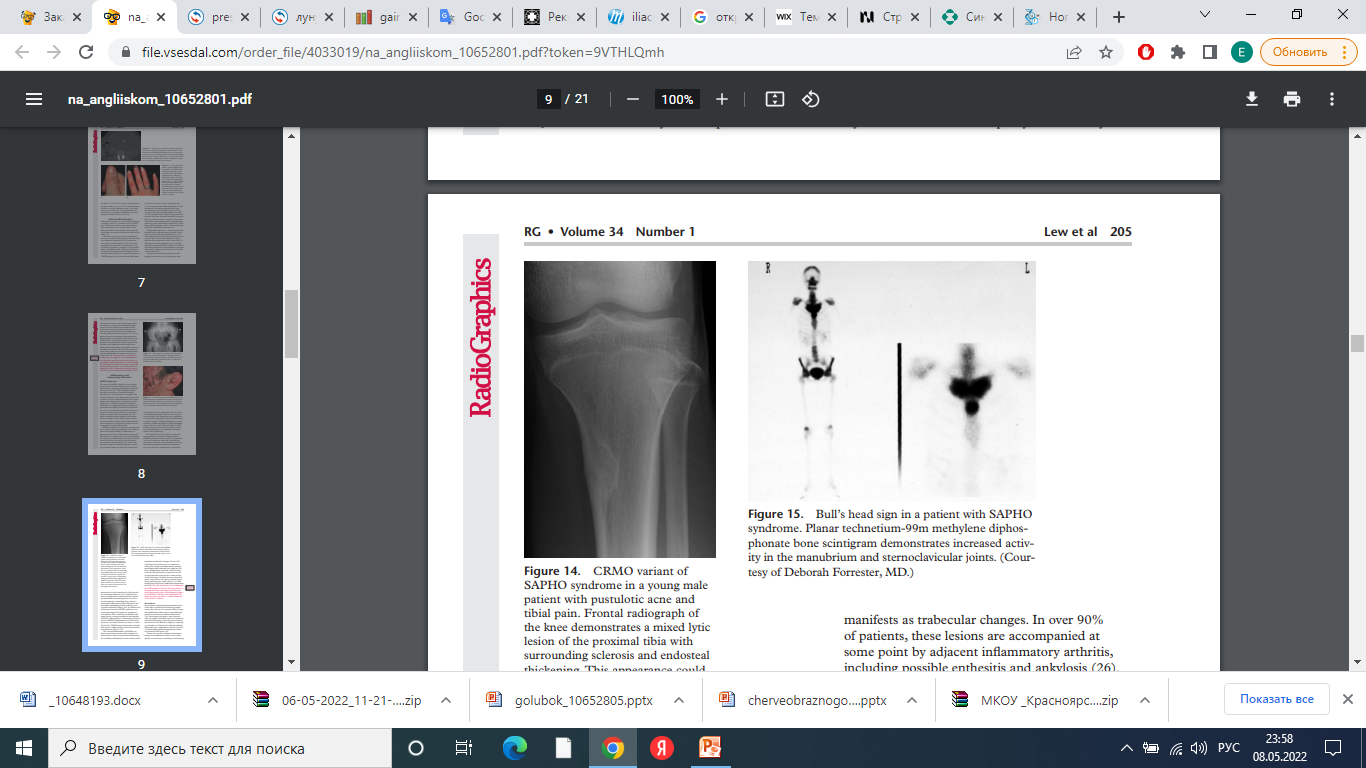 Молодой мужчина, возраст неизвестен
    Из анамнеза: пустулезные угри и боль в области большеберцовой кости
Смешанное литическое поражение проксимального отдела большеберцовой кости с окружающим склерозом и эндостальным утолщением
Сцинтиграфия костей показала признаки, свидетельствующие о синдроме SAPHO
ПЛАНАРНАЯ СЦИНТИГРАММА КОСТЕЙ С ТЕХНЕЦИЕМ-99М С МЕТИЛЕНДИФОСФОНАТОМПОРАЖЕНИЕ КОСТЕЙ В ВИДЕ «ГОЛОВЫ БЫКА» ПРИ СИНДРОМЕ SAPHO
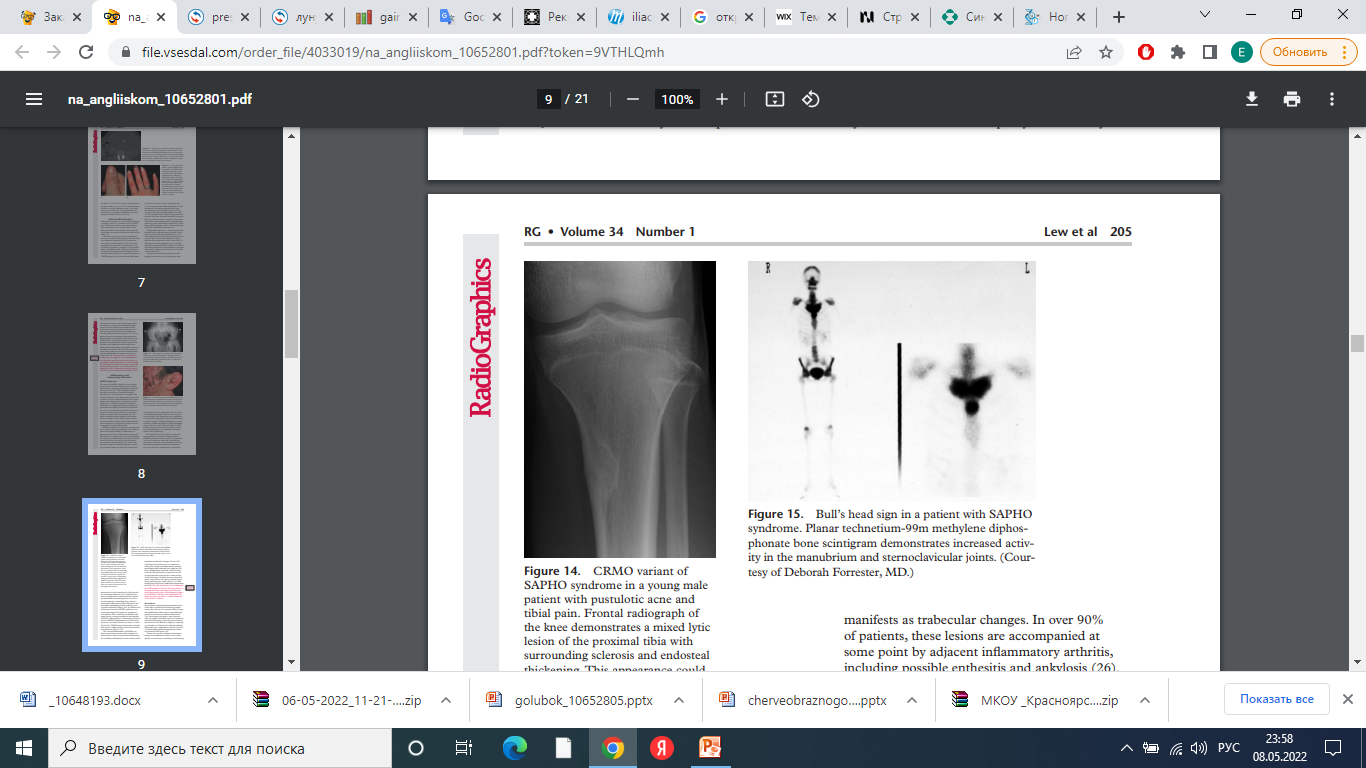 Повышенная активность в грудной кости и грудино-ключичном суставе
Саркоидоз
Это мультисистемное гранулематозное заболевание с преимущественным поражением легких, лимфатических узлов, кожи и глаз
Обычно поражает молодых людей и людей среднего возраста, особенно распространен среди женщин и афроамериканцев
 Считается, что саркоидоз возникает у генетически предрасположенных людей, подвергшихся воздействию неизвестных агентов окружающей среды 
Саркоидоз трудно диагностировать, необходимо сочетание клинических и рентгенологических данных
Гистопатологическое подтверждение – неказеозные эпителиоидные гранулемы, идентичные во всех органах
Саркоидоз
Кожные проявления
Могут быть специфическими (неказеозные гранулемы) и неспецифическими (узловатая эритема)
Узловатая эритема состоит из болезненных эритематозных узелков на передней поверхности голеней, которые гистологически демонстрируют негранулематозный панникулит. Соседние суставы обычно болезненны и опухшие. Поражения обычно исчезают через 6–8 недель, рецидивы редки
БЛЯШКИ У ПАЦИЕНТА С САРКОИДОЗОМ
Красно-коричневые бляшки на теле пациента с саркоидозом
При гистологическом исследовании обнаружено, что они состоят из неказеозных гранулем
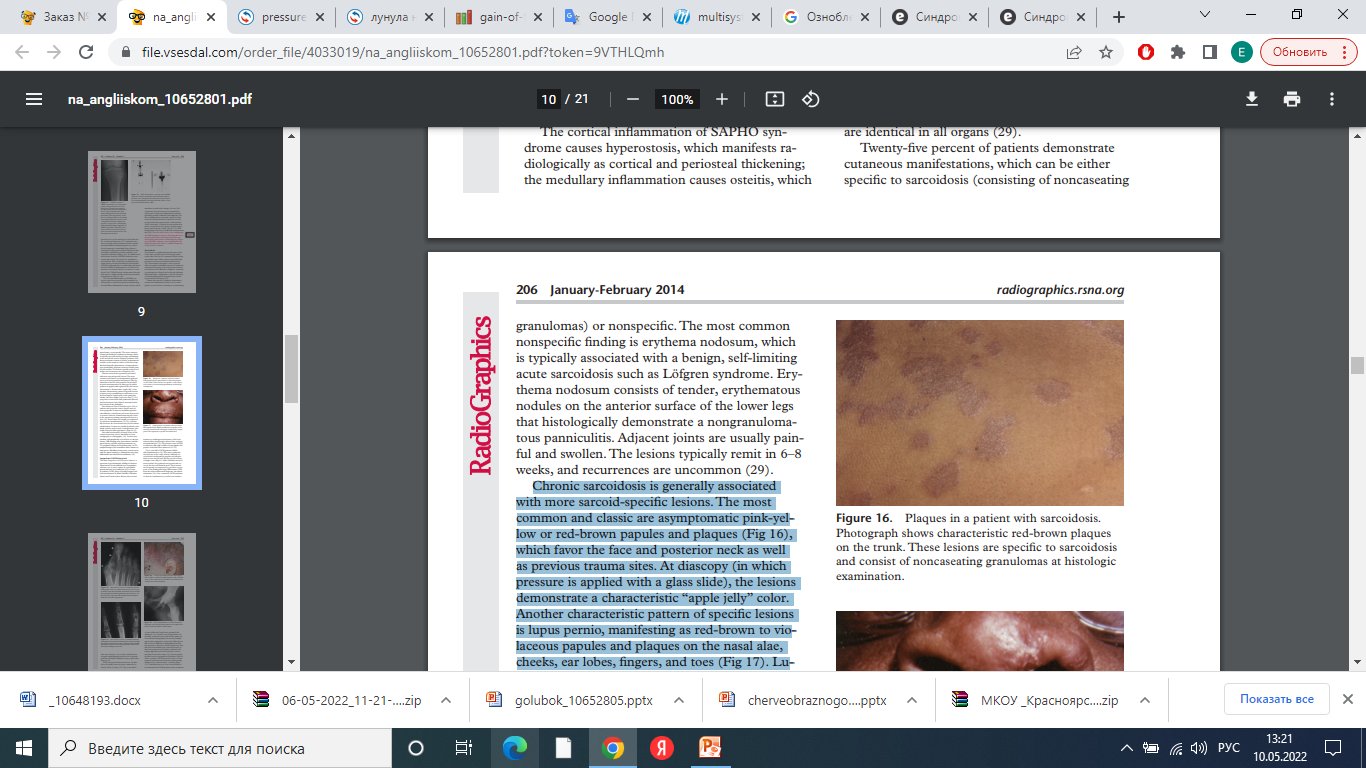 ОЗНОБЛЕННАЯ ВОЛЧАНКА У ПАЦИЕНТА С САРКОИДОЗОМ
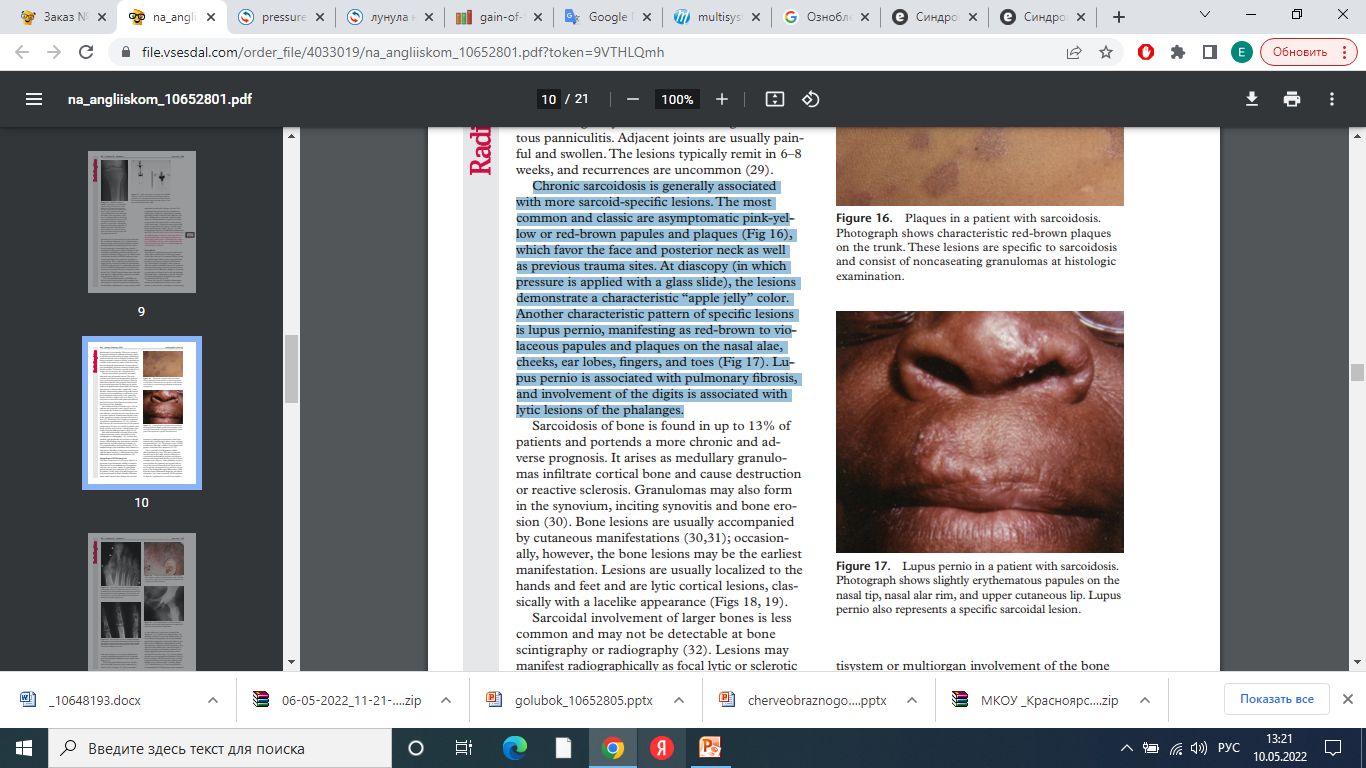 Эритематозные папулы на кончике носа, на ободке крыла носа и верхней губе
Ознобленная волчанка - специфическое саркоидное поражение
Саркоидоз
Костные поражения
Возникают, когда медуллярные гранулемы инфильтрируют кортикальный слой кости и вызывают деструкцию или реактивный склероз
Гранулемы также могут образовываться в синовиальной оболочке, провоцируя синовит и эрозию кости 
Обычно локализуются на руках и ногах и представляют собой литические кортикальные поражения, классически имеющие кружевовидный вид
Саркоидное поражение крупных костей встречается реже и может быть не обнаружено при сцинтиграфии костей или рентгенографии
РЕНТГЕНОГРАММА СТОПЫ В ПРЯМОЙ ПРОЕКЦИИСАРКОИДОЗ КОСТЕЙ
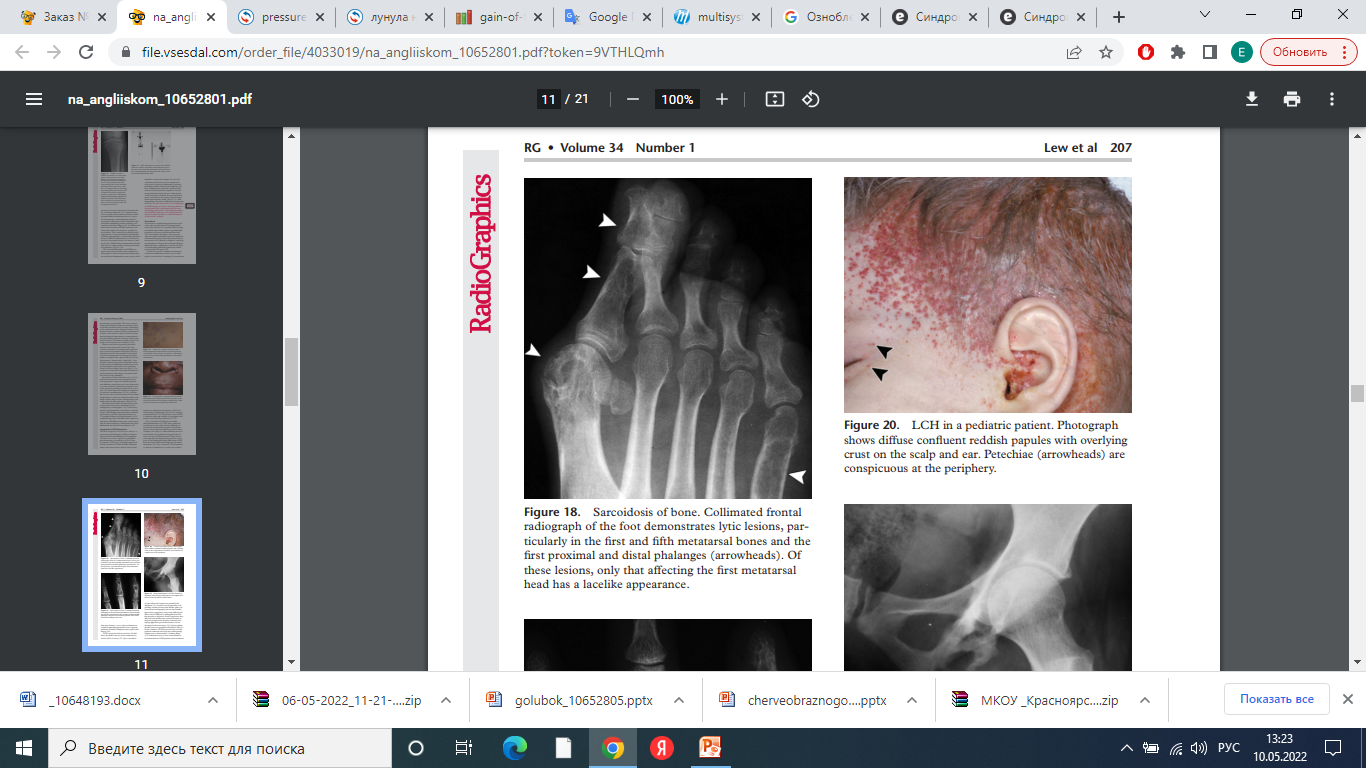 Литические поражения, особенно в первой и пятой плюсневых костях, а также в первой проксимальной и дистальной фалангах (указатели). 
Поражение, затрагивающее головку первой плюсневой кости, имеет вид кружева.
РЕНТГЕНОГРАММА ЛЕВОЙ РУКИ В ПРЯМОЙ ПРОЕКЦИИСАРКОИДОЗ КОСТЕЙ
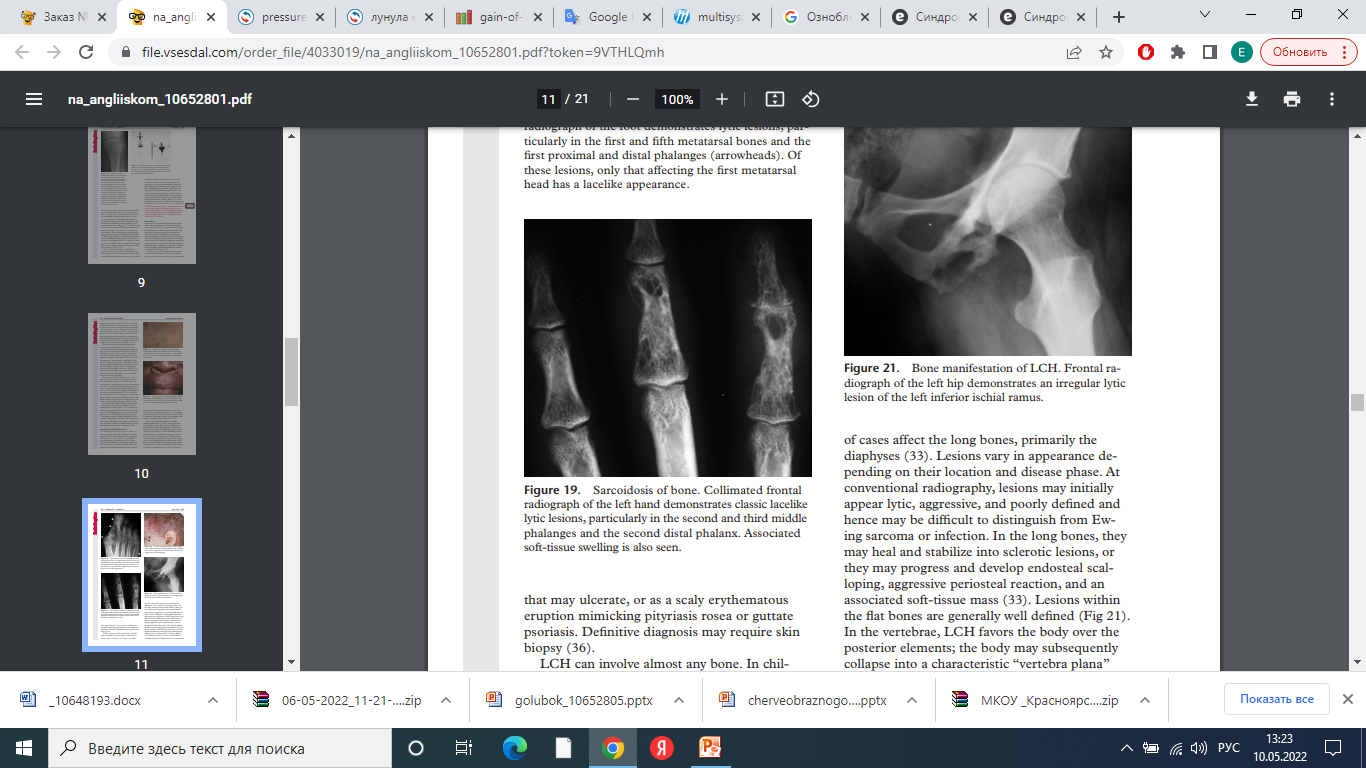 Классические кружевообразные литические поражения, особенно во второй и третьей средних фалангах и второй дистальной фаланге
Также наблюдается сопутствующий отек мягких тканей
Лангергансоклеточный гистиоцитоз
Это преимущественно детское заболевание, характеризующееся инфильтрацией клеток Лангерганса в один или несколько органов
При эозинофильном гранулематозе (80% случаев детского ЛКГ) обычно наблюдается доброкачественное очаговое поражение костей
При болезни Ханда-Шюллера-Кристиана и Леттерера-Сиве наблюдается мультисистемное или полиорганное поражение костного мозга, кожи, лимфатических узлов, селезенки, печени и ЖКТ
Лангергансоклеточный гистиоцитоз
Кожные проявления
Наиболее часто происходит поражение кожи головы эритематозными папулами и бляшками, которые эрозируются и образуют серозные или геморрагические корки
Другие области с аналогичным вовлечением включают периназальные и преаурикулярные области лица и области сгибов. Эти поражения часто сопровождаются петехиями или пурпурой
Реже проявляется дискретными эритематозными или фиолетовыми узелками, которые могут изъязвляться, или чешуйчатой эритематозной сыпью, имитирующей розовый лишай или каплевидный псориаз 
Для окончательного диагноза может потребоваться биопсия кожи
ЛКГ У ПЕДИАТРИЧЕСКОГО ПАЦИЕНТА
Диффузные сливающиеся красноватые папулы с покрывающей их коркой на волосистой части головы и в ушах
Петехии (наконечники стрел) заметны на периферии
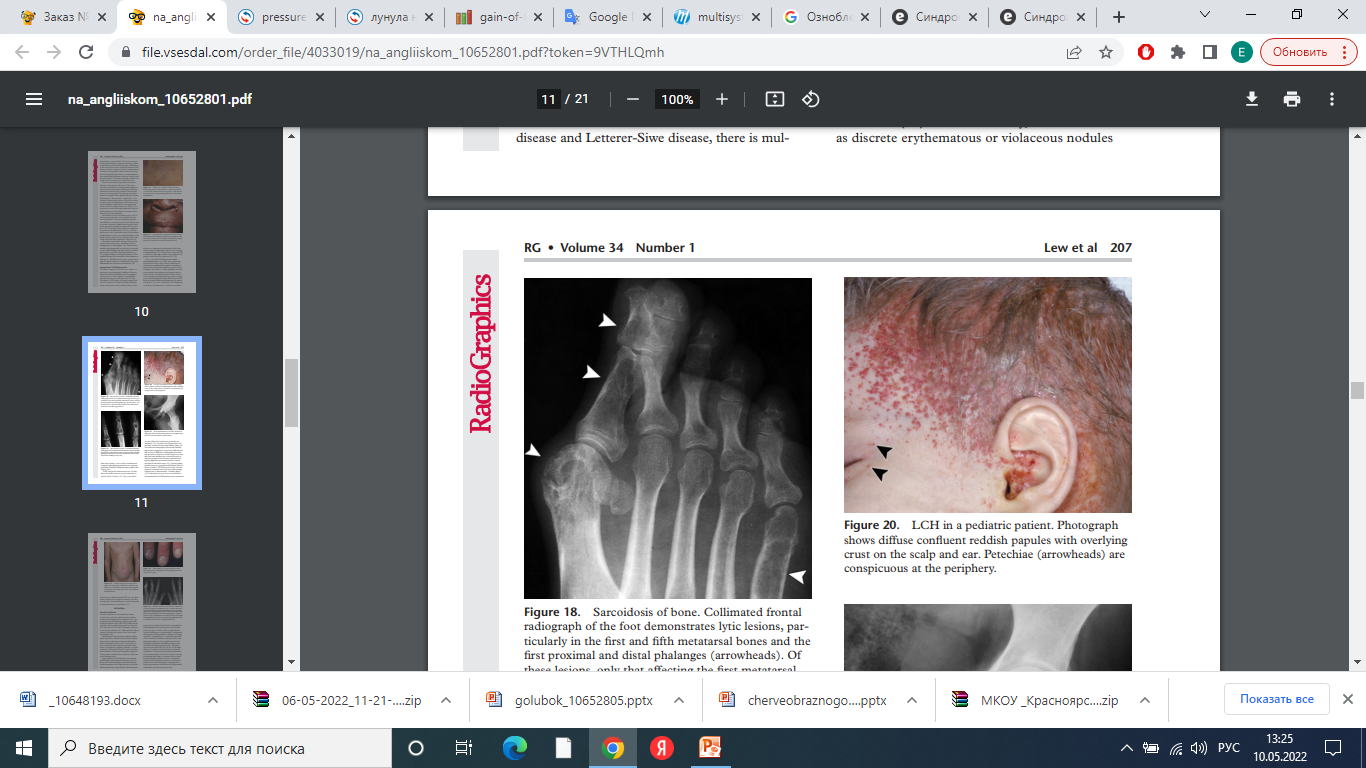 Лангергансоклеточный гистиоцитоз
Костные поражения
ЛКГ может поражать практически любую кость 
У детей чаще поражаются кости черепа (40%)
Поражения различаются по внешнему виду в зависимости от их локализации и стадии заболевания 
При обычной рентгенографии поражения могут первоначально казаться литическими, агрессивными и плохо очерченными, и поэтому их может быть трудно отличить от саркомы Юинга или инфекции
В длинных костях поражения могут заживать и стабилизироваться в виде склеротических поражений, или прогрессировать и формировать эндостальные фестоны, агрессивную периостальную реакцию и ассоциированное образование мягких тканей 
Поражения в плоских костях, как правило, хорошо очерчены
Пациентам с ГКЛ следует рекомендовать обследование скелета или сканирование костей, поскольку лечение очагового и диссеминированного ГКЛ может сильно различаться: от хирургического выскабливания до лучевой терапии или химиотерапии
РЕНТГЕНОГРАММА ЛЕВОГО БЕДРА В ПРЯМОЙ ПРОЕКЦИИ КОСТНЫЕ ПОРАЖЕНИЯ ПРИ ЛКГ
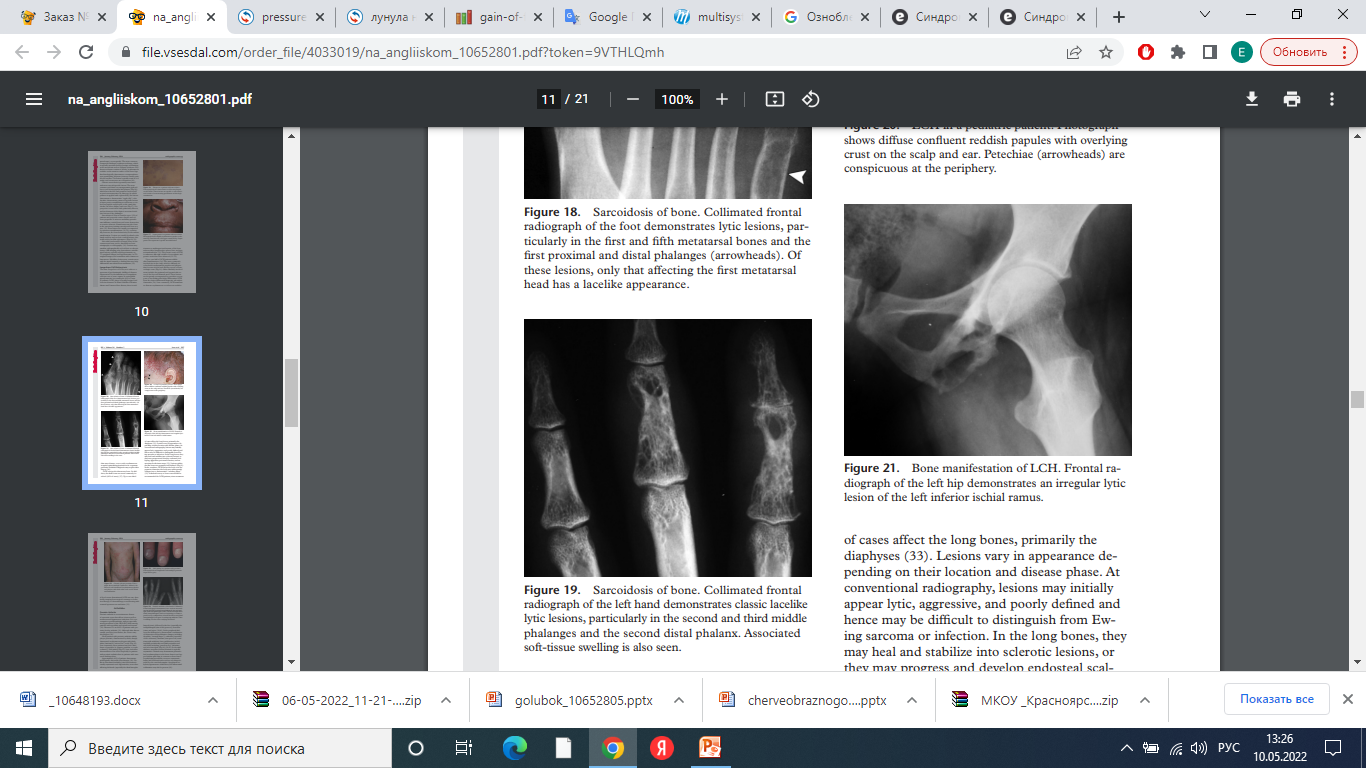 Неравномерное литическое поражение левой нижней седалищной ветви
Заключение
Существует множество заболеваний, поражающих одновременно кожу и кости
Достижения генетики помогли выяснить механизмы, связывающие эти две, казалось бы, несопоставимые системы органов 
Заболевания костей и кожи могут быть вызваны дефектами генов, которые участвуют в управлении или контроле обеих систем
Спасибо за внимание!
[Speaker Notes: Общее резюме. Презентация составлена технически безупречно, о названии статьи можно спорить (я имею в виду название оригинала), но это не важно. Обращаю Ваше внимание (в порядке совета), что тема сложная, знакомая только узкому кругу специалистов, перегружена множеством специфических терминов и аббревиатур, которые ни на слух, ни на визуальное прочтение с экрана сразу не воспринимаются. Будьте готовы к тому, чтобы устно разъяснять содержание всех аббревиатур и незнакомых патологий.]